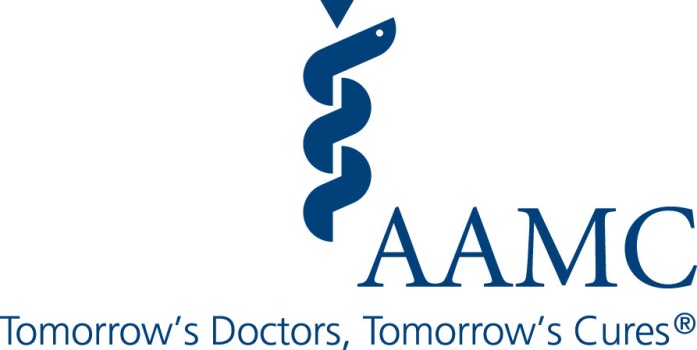 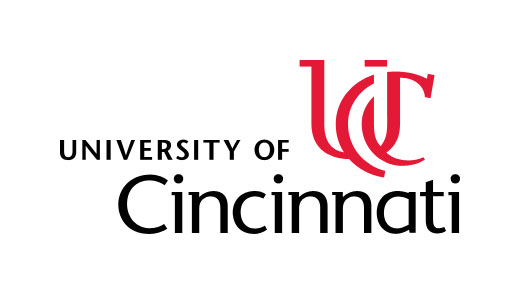 Women in Medicine & Science  University of Cincinnati
October 28, 2015
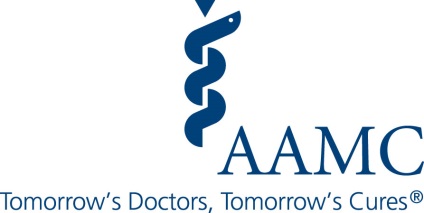 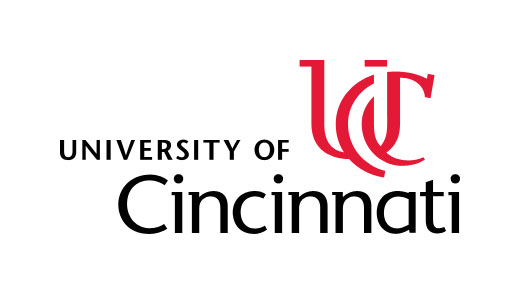 Basic & Clinical Sciences
College of Medicine – Female Full-Time Faculty 
University of Cincinnati compared to AAMC/National rank
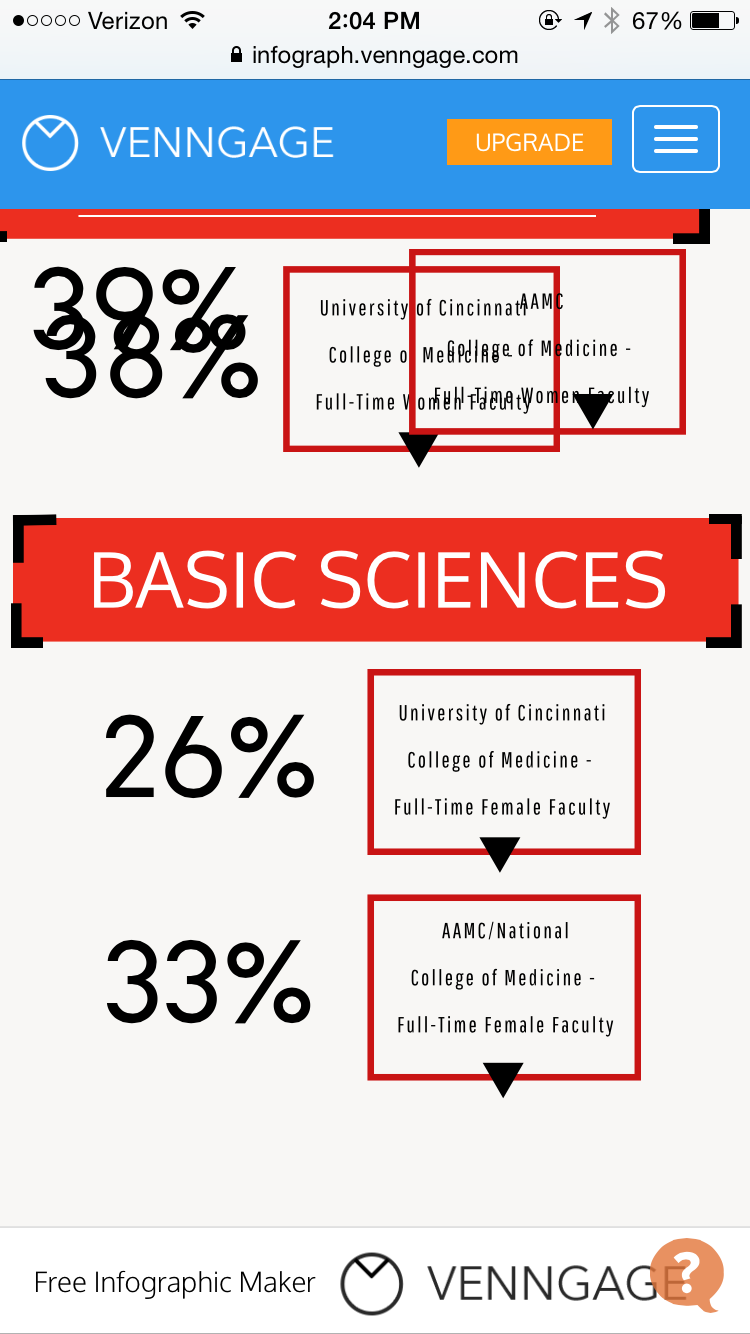 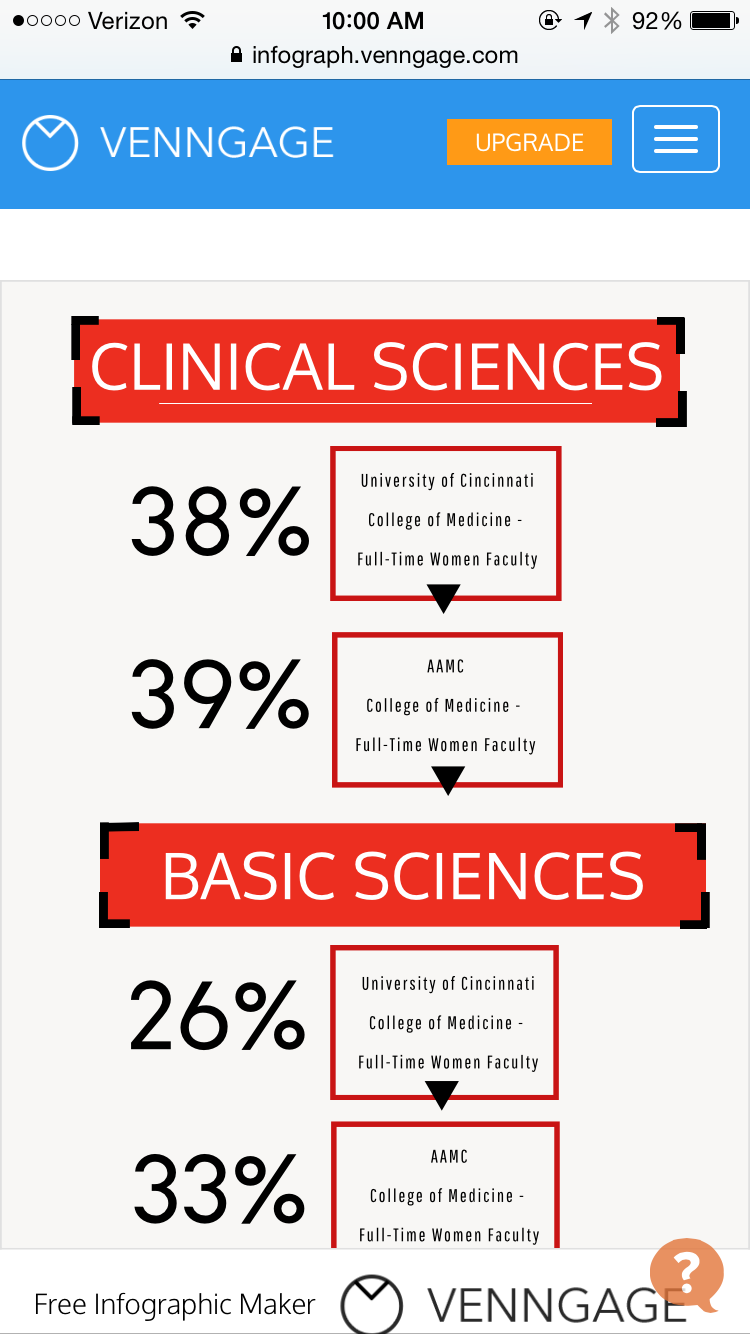 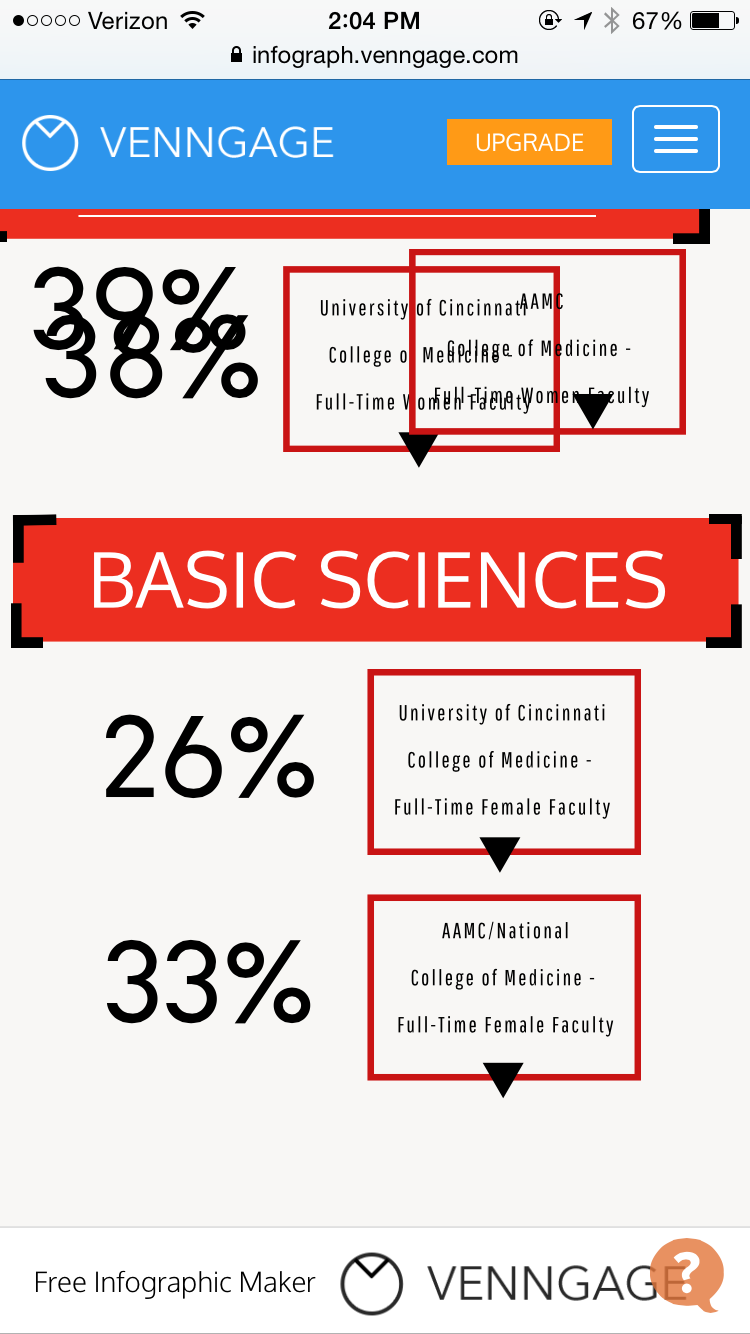 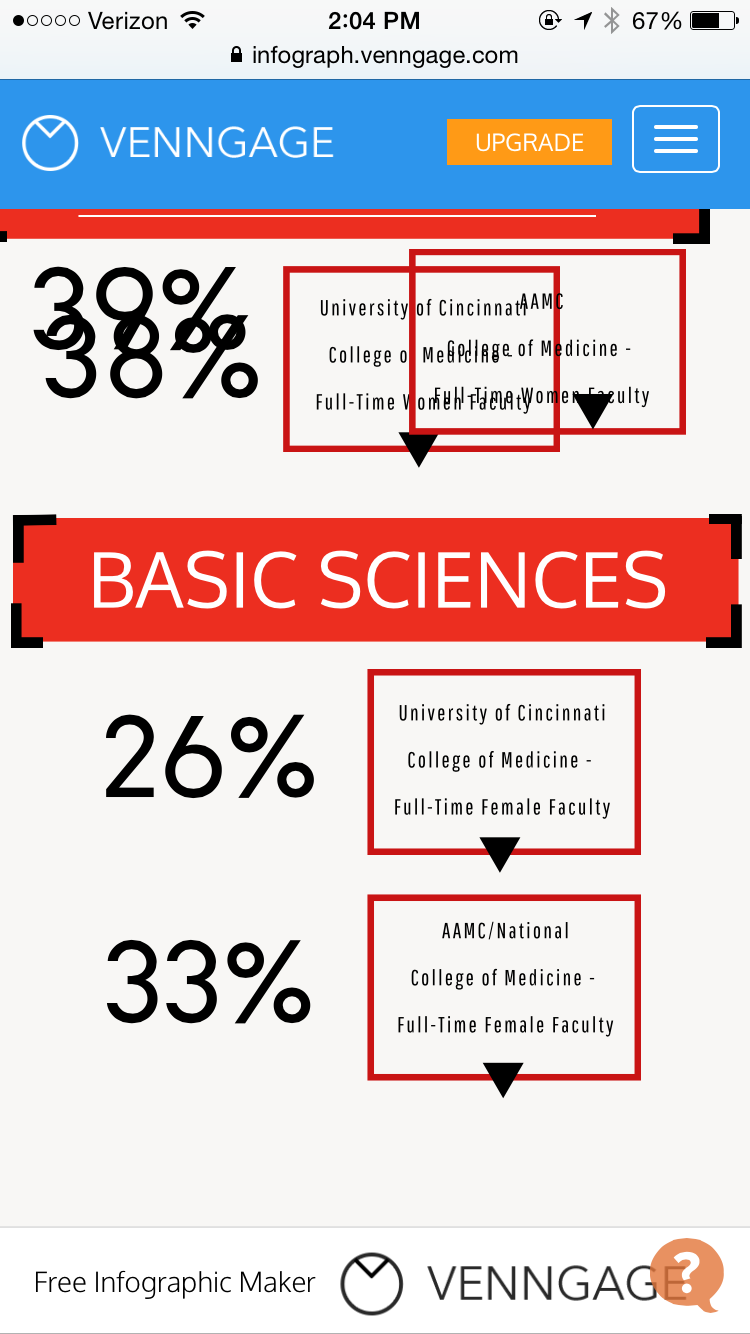 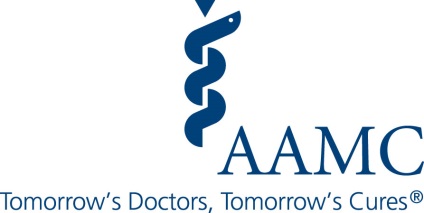 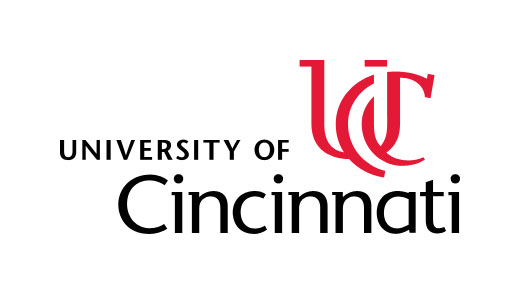 Basic Sciences – Department Breakdown 
College of Medicine – Female Full-Time Faculty 
University of Cincinnati compared to AAMC/National rank
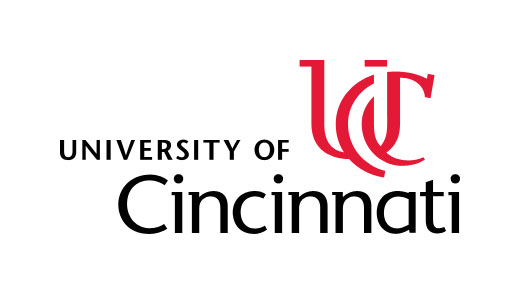 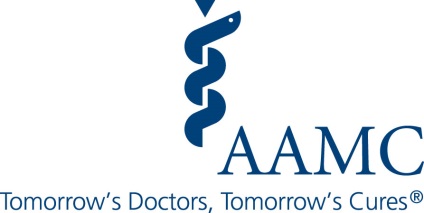 Clinical Sciences – Department Breakdown
College of Medicine – Female Full-Time Faculty 
University of Cincinnati compared to AAMC
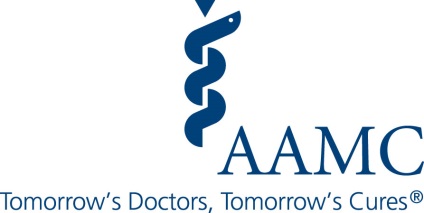 WIMSThe University of Kansas
Mission: http://www.kumc.edu/wims/mission.html
Leadership Transition Training, provides new leader positions with training, successful skills & tools, job descriptions, and an experienced mentor to ensure that the leader/organization succeeds

Leadership/Infrastructure: http://www.kumc.edu/wims/leadership-and-infrastructure.html

Get Involved Committees: http://www.kumc.edu/wims/get-involved---committees.html

Bylaws: http://www.kumc.edu/Documents/wims/WIMS_Bylaws.pdf
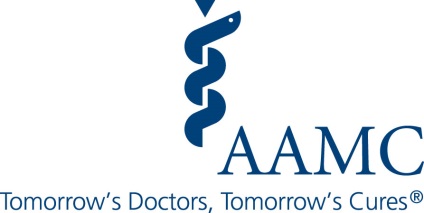 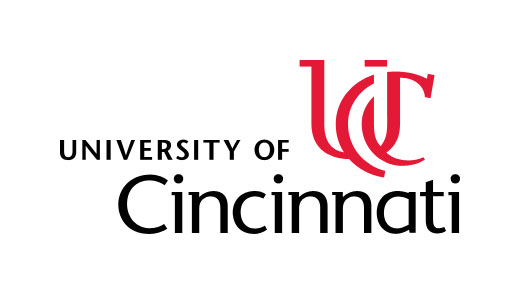 WIMS University of Cincinnati Chapter
Draft Mission

Draft Goals

Identify Interim Executive Council members  
President, Secretary, Treasurer, Representatives 
Chairs of Committees: Mentoring, Recognition, and Program
Representatives from medical students, post-doc, grad students
COM support and tap into existing programming

Create mechanism to recognize accomplishments of women faculty

Funding support for the AAMC Early and Mid-career Women Professional development Seminars

Increase visibility
Website and Branding
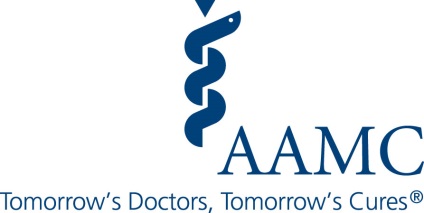 Join GWIMS “The AAMC serves and leads the academic medicine community to improve the health of all.”
Beyond the GWIMS Designated Representatives, additional faculty members or administrators with a sustained interest in the GWIMS agenda and who want to be involved in a concrete way are also welcome to join GWIMS. This is an open membership, so either the deans and CEOs of member organizations can put forth the names of additional members or individuals can self-nominate by emailing gwims@aamc.org.

Member Benefits
Participate in the advancement of women in academic medicine in a national forum
Expand your professional network
Access new potential opportunities for mentorship
Learn new best practices from other organizations that advance women’s successful participation in academic medicine